PreSmart Mopper og Kluter
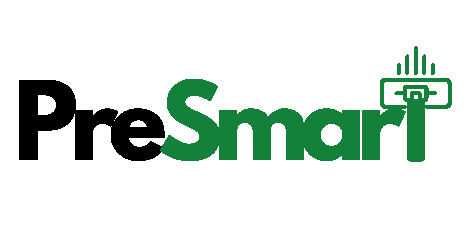 PreSmart-serien - en innovativ serie med mopper og kluter designet for høy ytelse, holdbarhet og brukervennlighet.
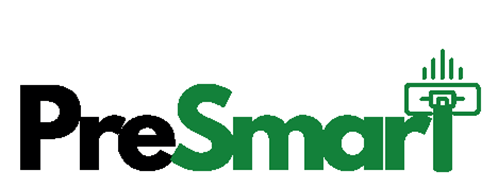 PreSmart  Mopper og Kluter og FNs Bærekraftsmål
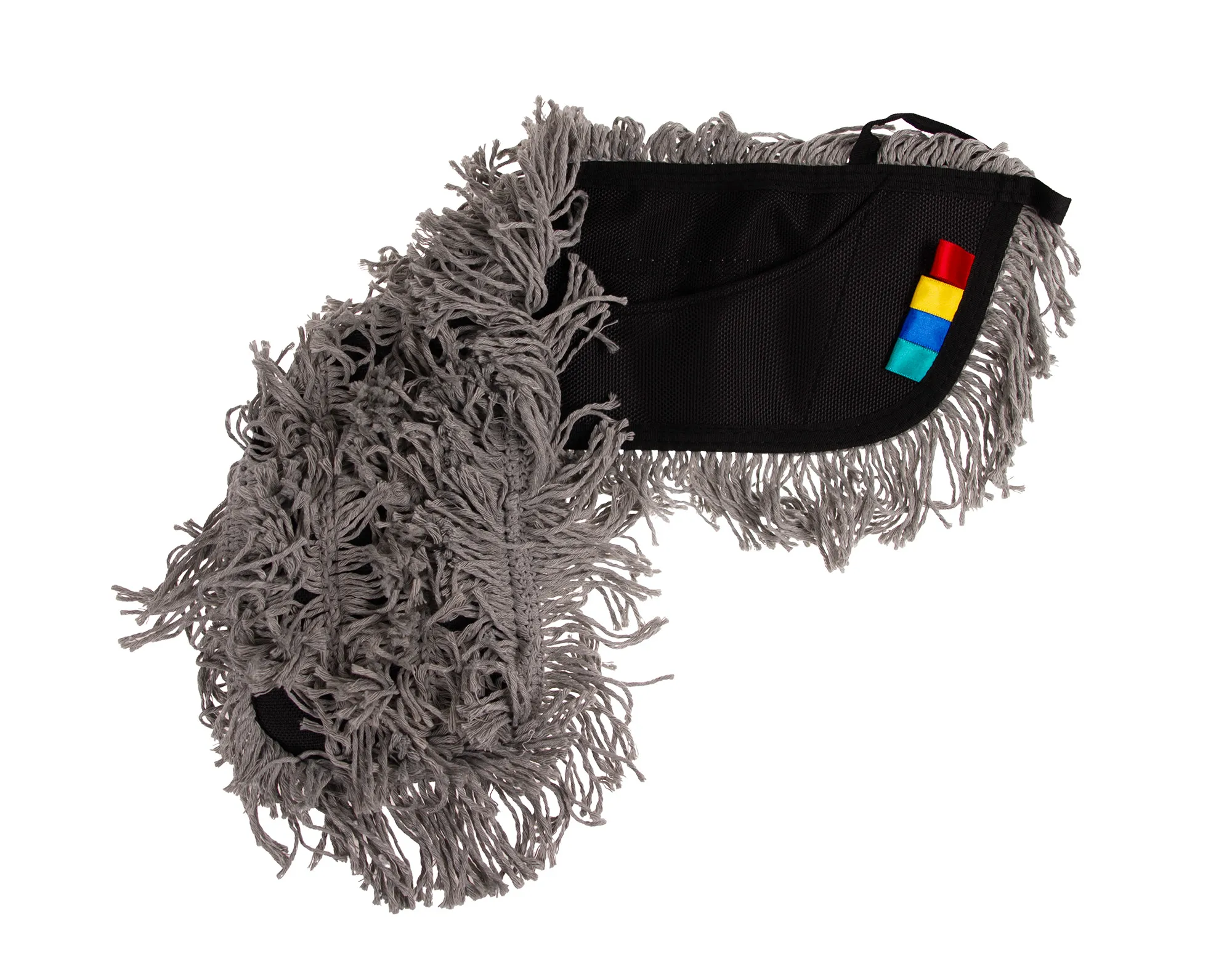 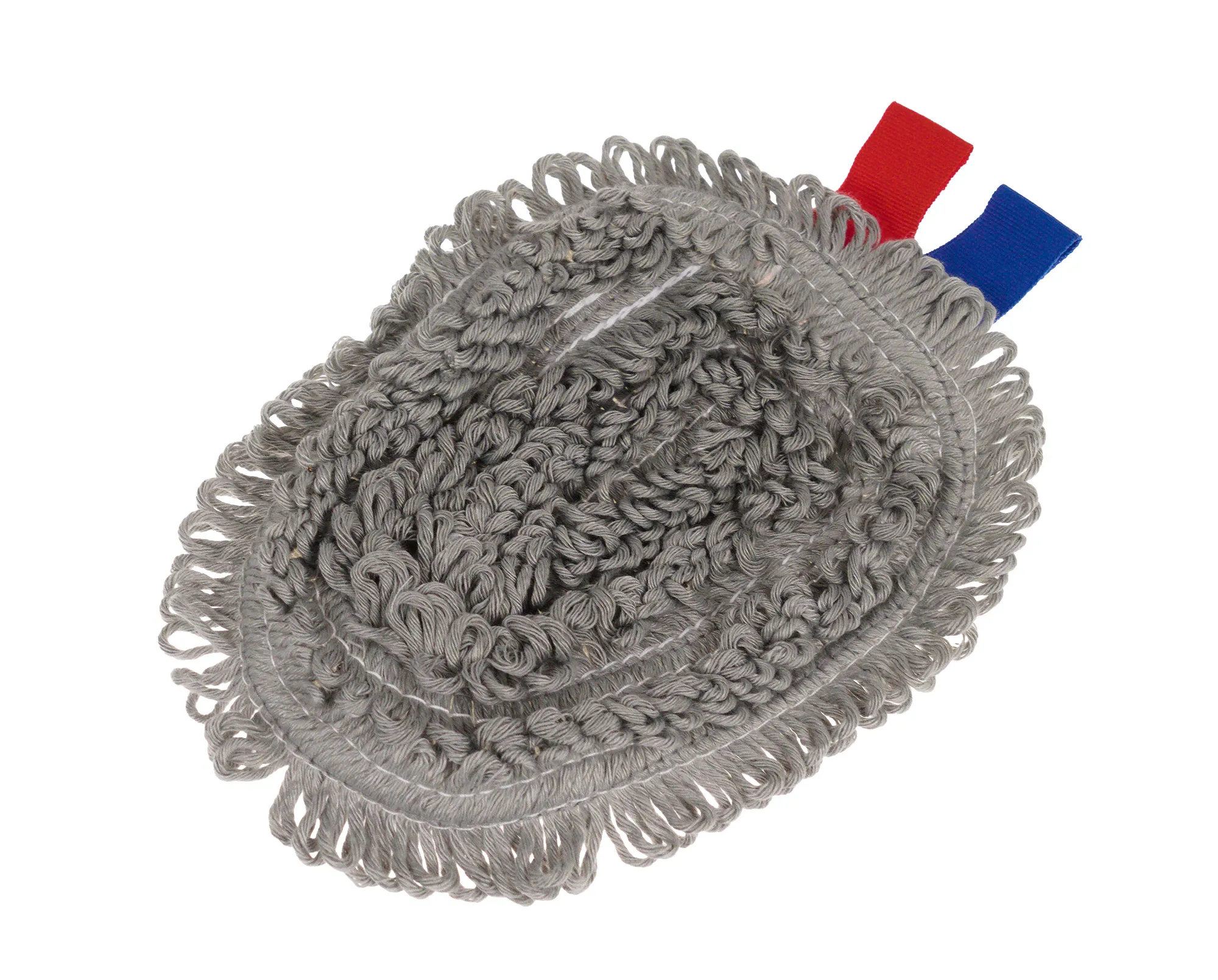 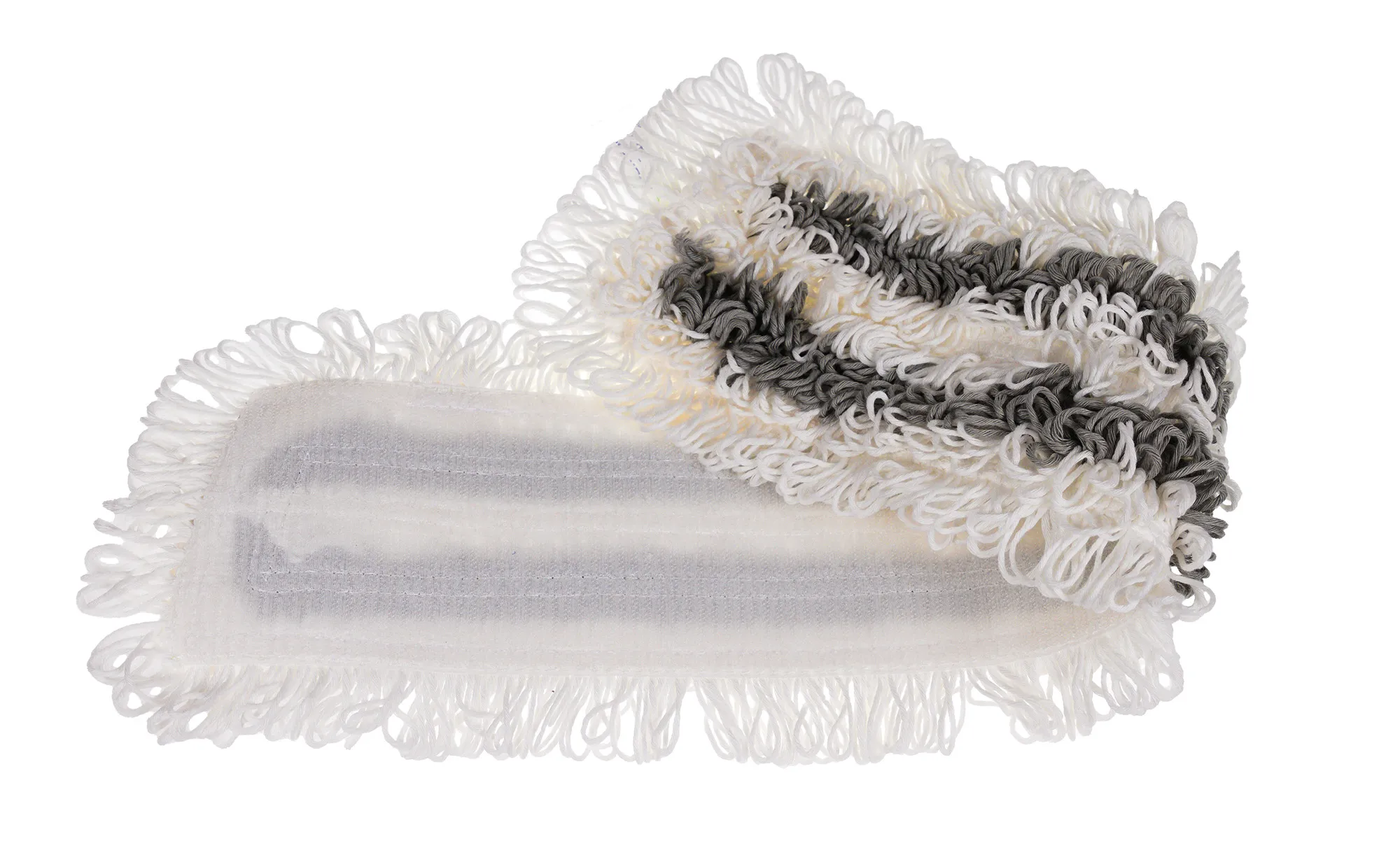 PreSmart-serien – vårt bidrag til en mer bærekraftig og ren fremtid. Produktene er utviklet med fokus på miljøvennlighet, holdbarhet og effektivitet, og bidrar til flere av FNs bærekraftsmål.
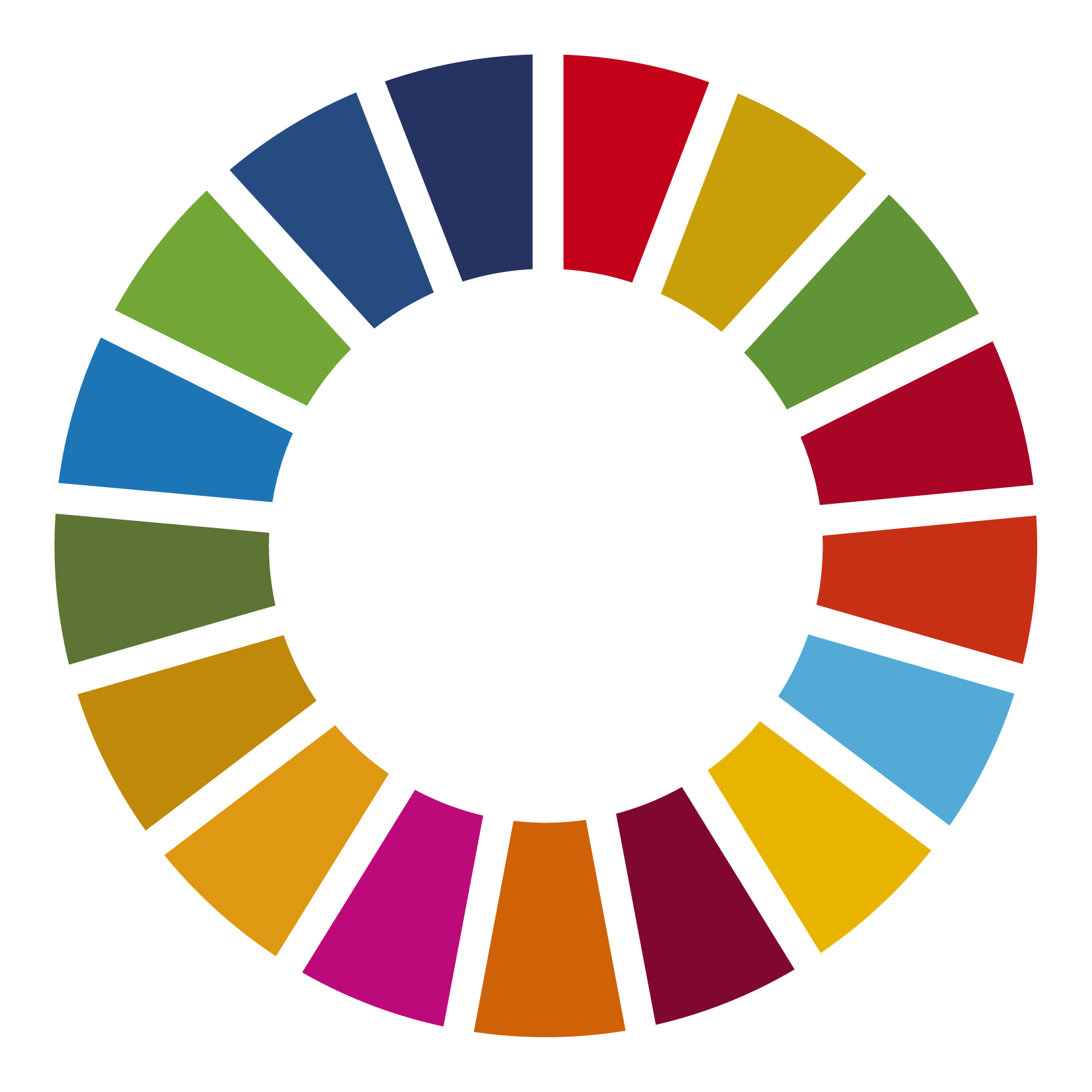 20XX
Tittel på salgspresentasjon
2
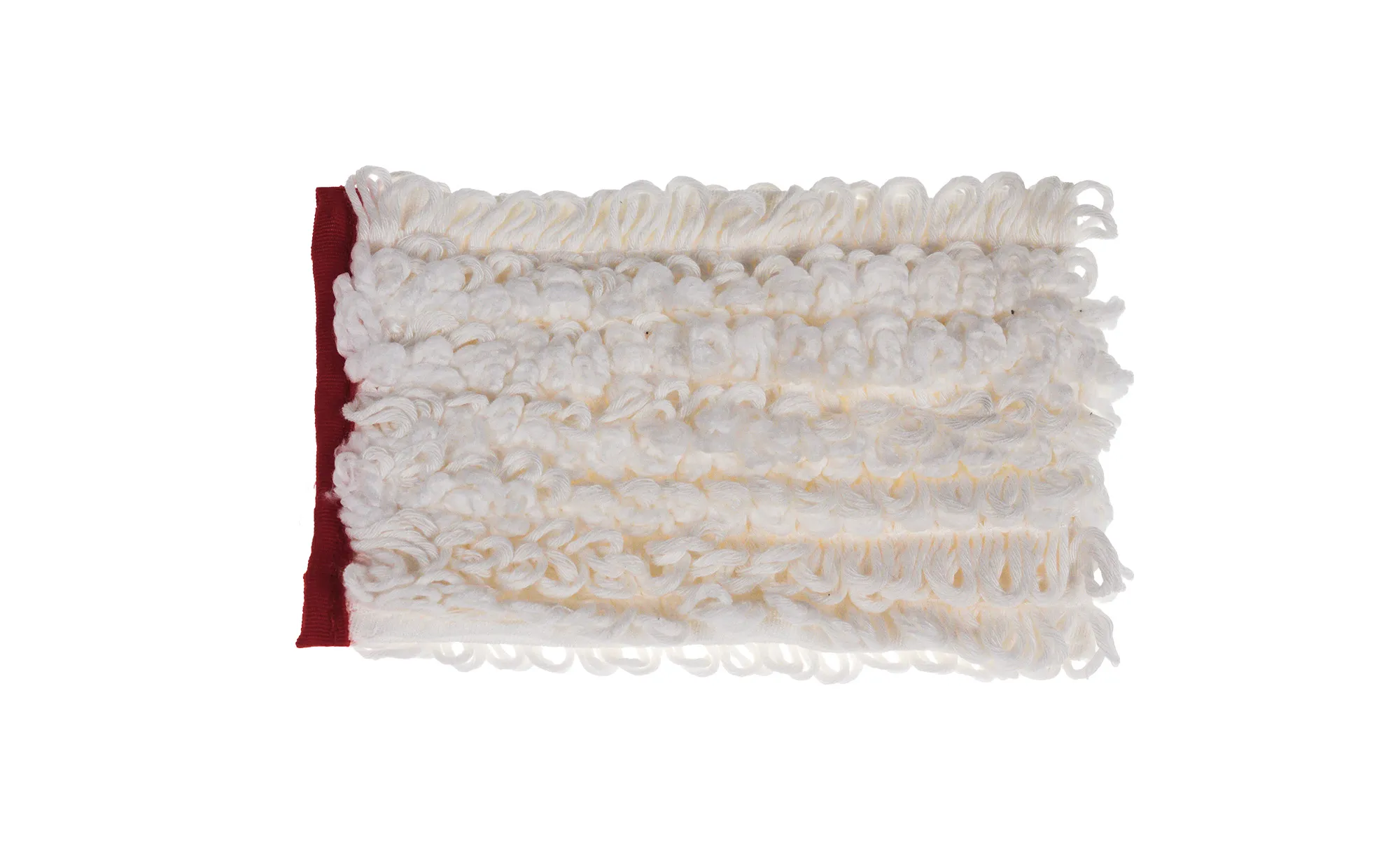 Ansvarlig Forbruk og Produksjon med
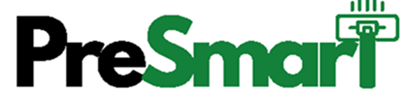 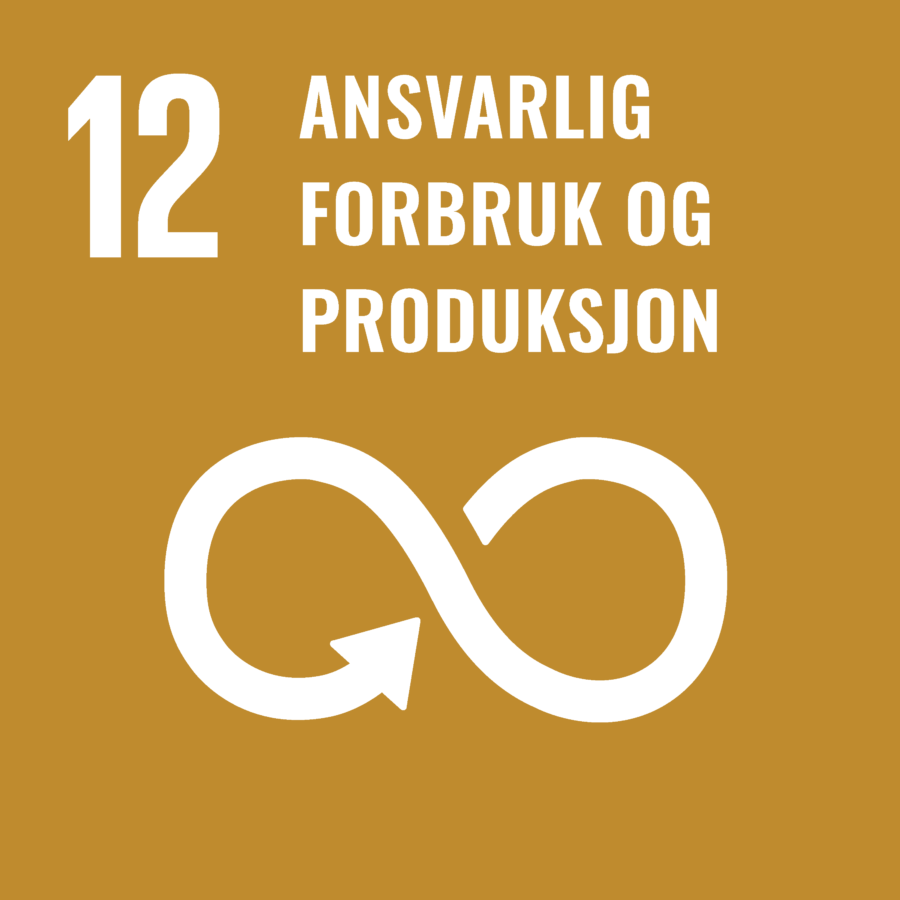 Lang holdbarhet: PreSmart-moppene tåler opptil 400 vask, noe som reduserer behovet for hyppige utskiftninger og gir mindre avfall.

Bærekraftige materialer: Produktene er laget av slitesterke materialer som bidrar til ansvarlig forbruk ved å forlenge produktenes levetid.
20XX
Tittel på salgspresentasjon
3
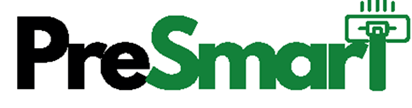 Materialvalg - Rayon og Polyester
Rayon
- Høy absorpsjonsevne som forbedrer mikrofiberens egenskaper; skånsomt mot overflater som tregulv og laminat.
Polyester
Slitesterkt og raskttørkende, tåler hyppig bruk og vask, reduserer mugg- og bakterievekst mellom bruk.
20XX
Tittel på salgspresentasjon
4
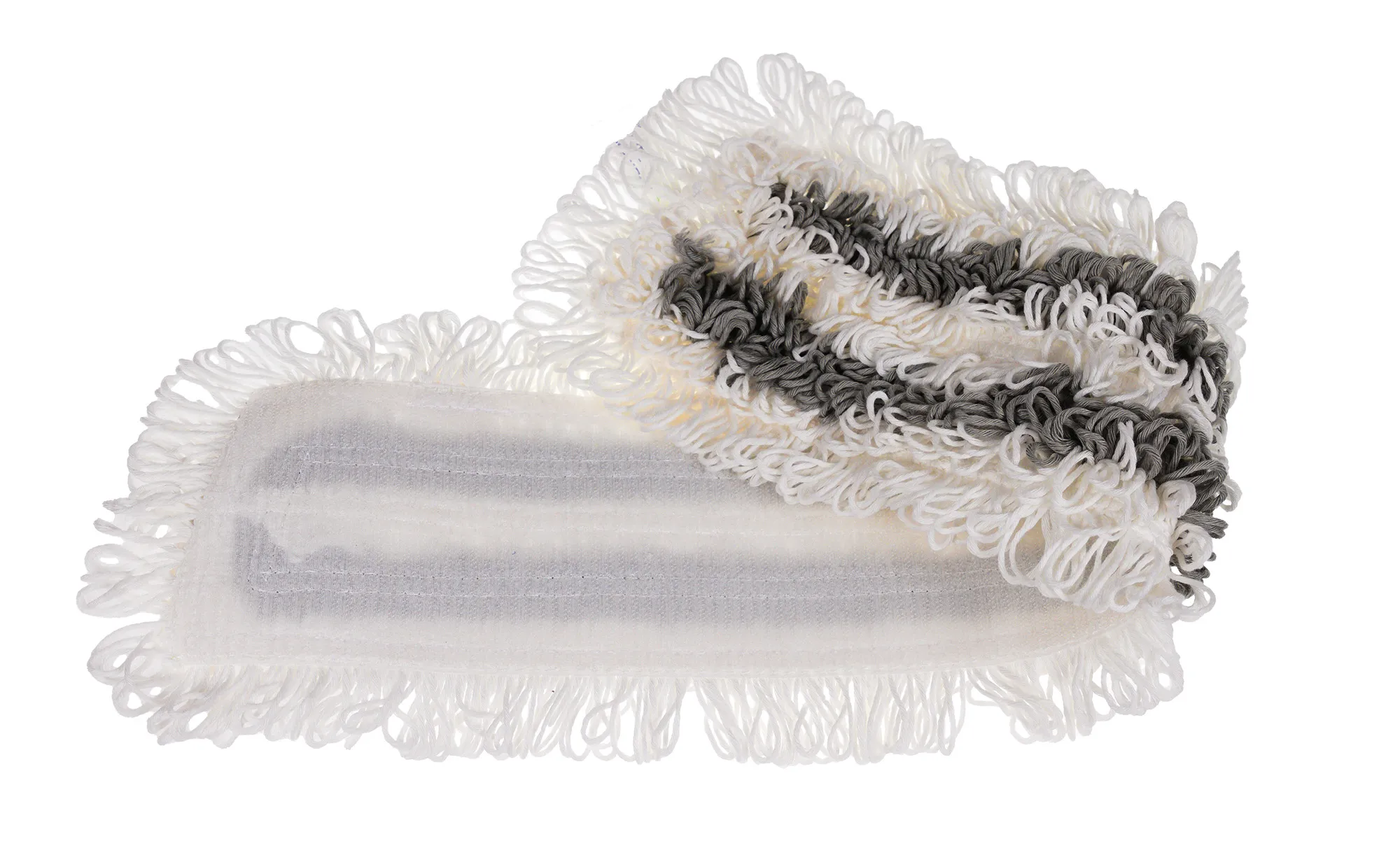 gir Bedre  Helse og Livskvalitet
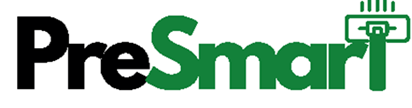 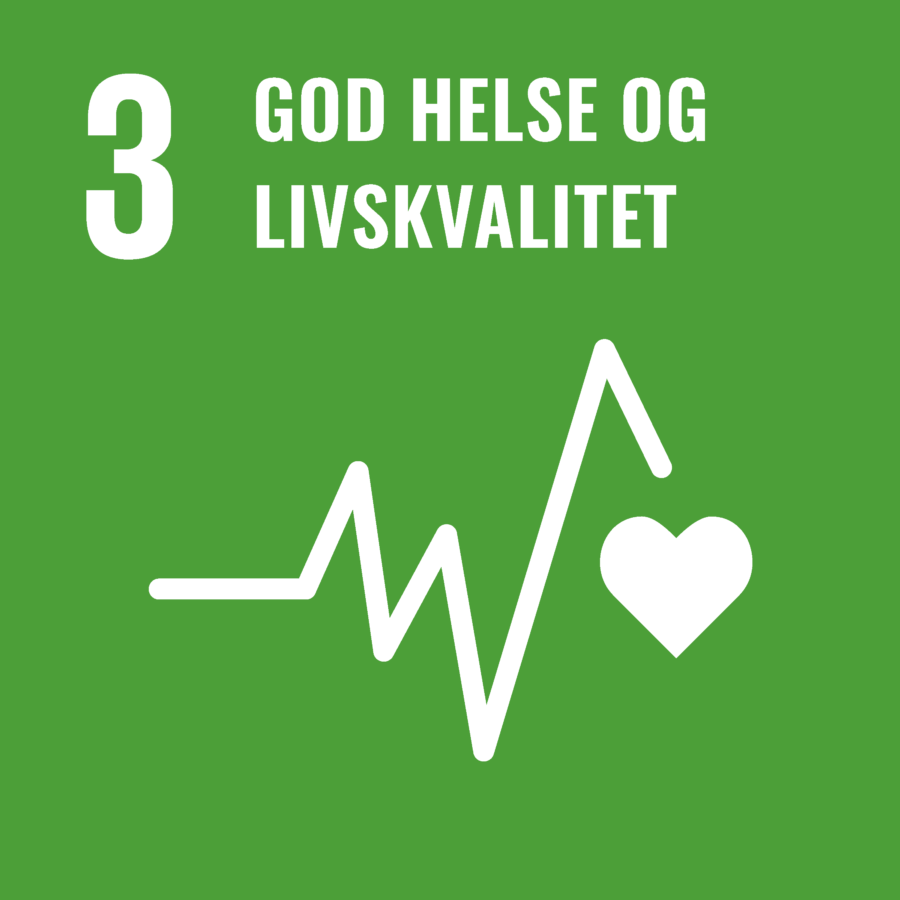 Mindre bruk av kjemikalier: 
PreSmart-produktene er effektive uten behov for 
sterke rengjøringsmidler, noe som gir et sunnere 
inneklima og et tryggere arbeidsmiljø for renholdere.


Ergonomisk design: 
Gjør rengjøringen raskere og mer effektiv med 
minimal  anstrengelse. 
Redusert fysisk belastning for renholdere gir mindre risiko for arbeidsrelaterte skader, 
som styrker helse og trivsel.
20XX
Tittel på salgspresentasjon
5
Rent Vann og God Sanitær med PreSmart
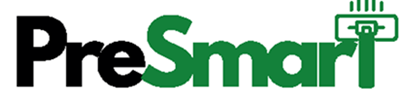 Rengjøring uten skadelige kjemikalier:
Redusert vannforbruk:
Med sin høye absorberingsevne rengjør PreSmart-produktene effektivt uten behov for store mengder vann
Mindre kjemikaliebruk reduserer risikoen for vannforurensning og støtter bærekraftig vannforvaltning.
20XX
6
Egenskaper ved               .               Moppene
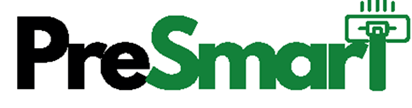 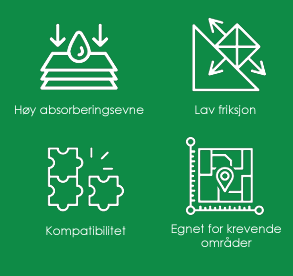 Høy absorberingsevne - Fjerner effektivt vann, smuss og skitt.
Lav friksjon - Easyglide-design for jevn bevegelse og mindre fysisk belastning.
Egnet for krevende områder - Spesielt utviklet for svært tilsmussede områder som inngangspartier og trappehus.
Lang holdbarhet - Tåler vask opptil 95°C og kan brukes opptil 400 ganger.
Kompatibilitet -  Passer til Swep mop system 35 og 50 cm,  Lomme og borrelås moppestativ 40 og 60 cm
20XX
Tittel på salgspresentasjon
7
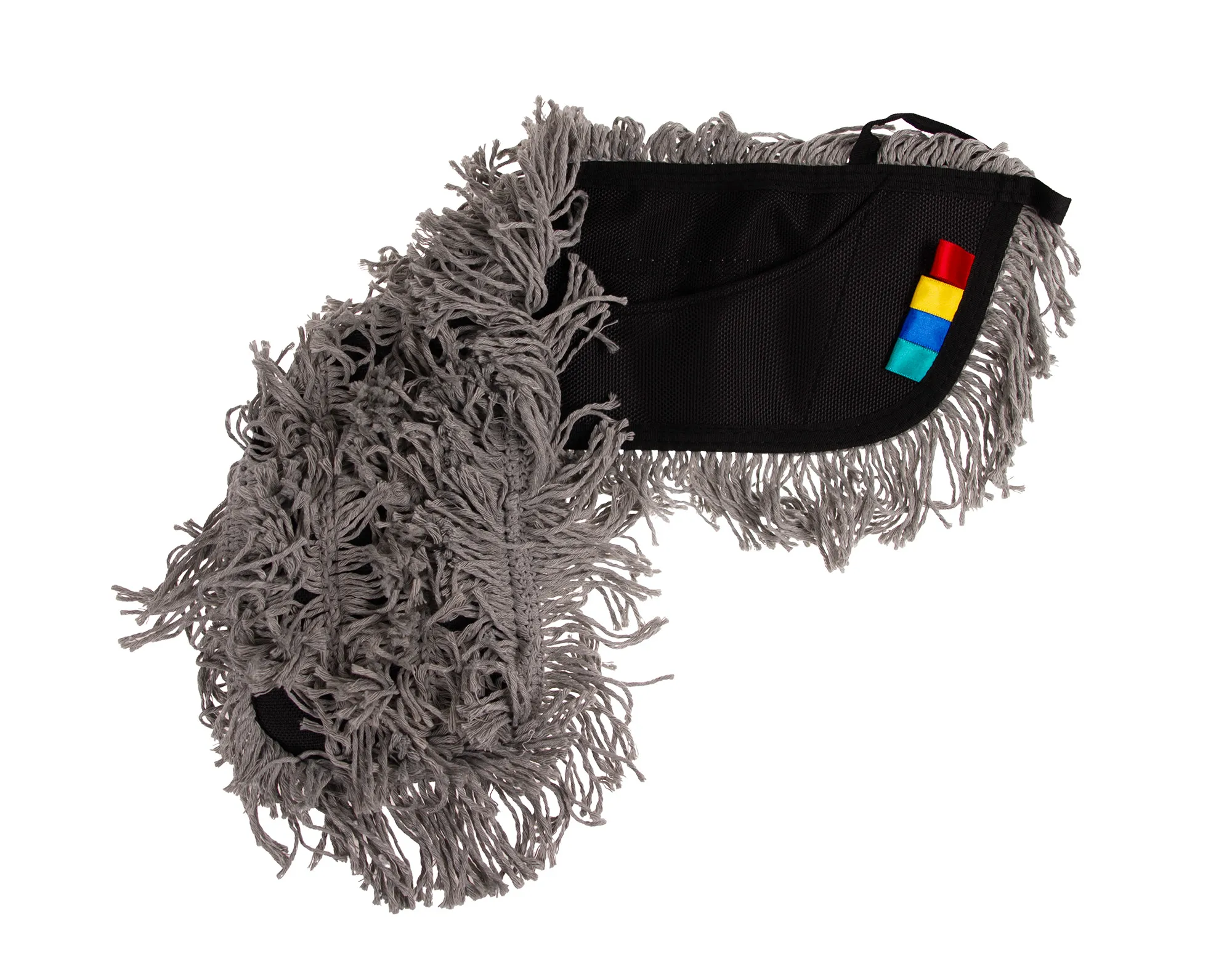 Anstendig Arbeid og Økonomisk Vekst med
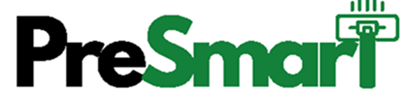 Bedre arbeidsforhold: PreSmart-produktene er utviklet for å lette arbeidsprosessen og gi et tryggere arbeidsmiljø for renholdere.

Økt effektivitet og produktivitet: Effektiv rengjøring på kortere tid øker produktiviteten og gir økonomiske fordeler for renholdstjenester
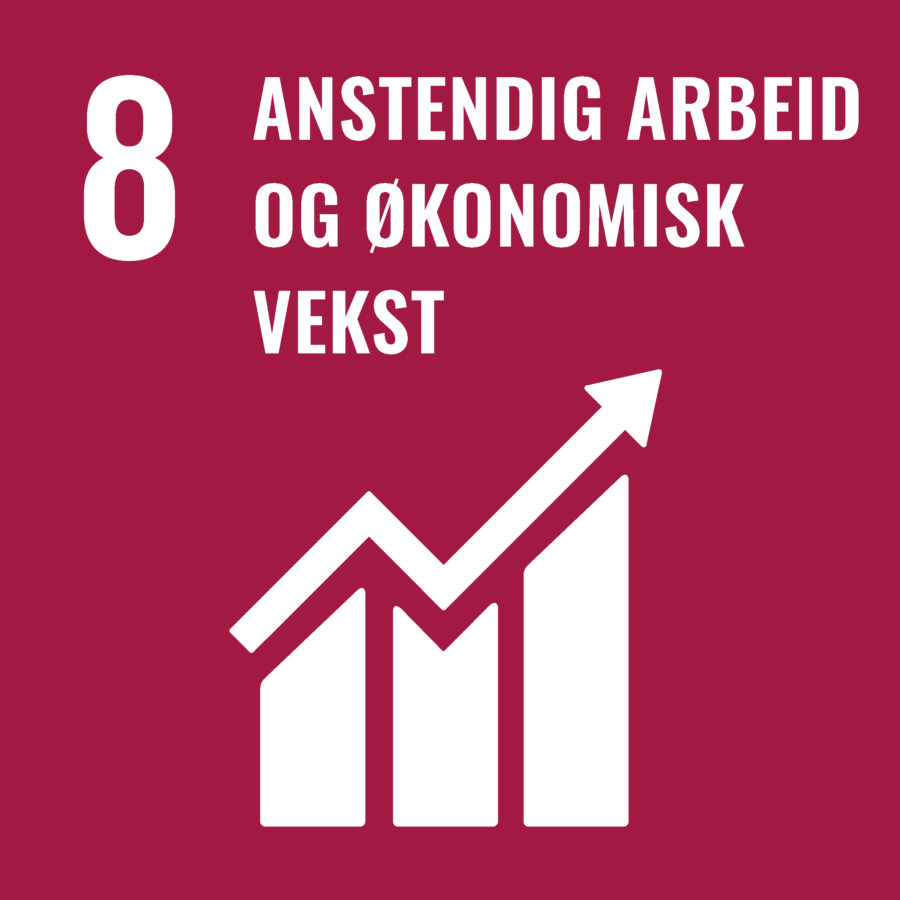 20XX
Tittel på salgspresentasjon
8
Bidrar Med Å Stoppe Klimaendringene
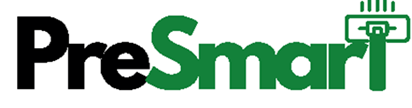 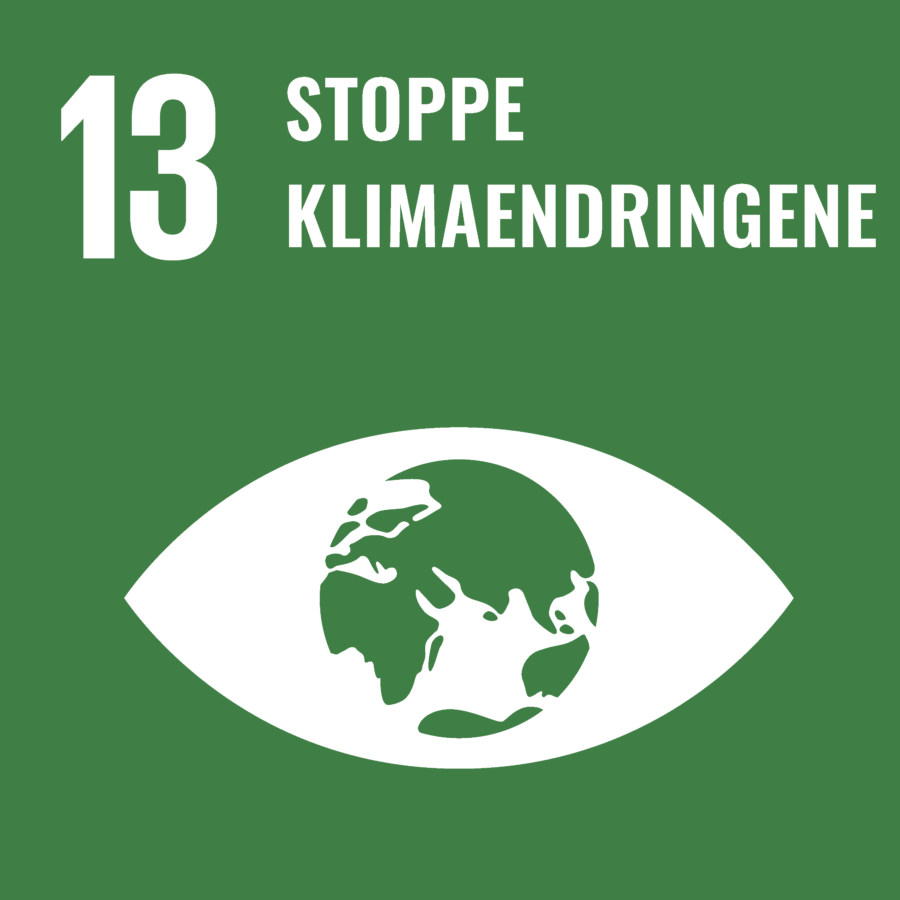 Mindre karbonavtrykk: Redusert behov for kjemikalier og færre utskiftninger av mopper og kluter reduserer karbonavtrykket knyttet til transport og produksjon

Miljøvennlig rengjøring: Effektiv fjerning av smuss og bakterier uten miljøskadeligestoffer bidrar til et mer bærekraftig miljø.
20XX
Tittel på salgspresentasjon
9
Gulv mopper
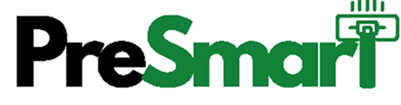 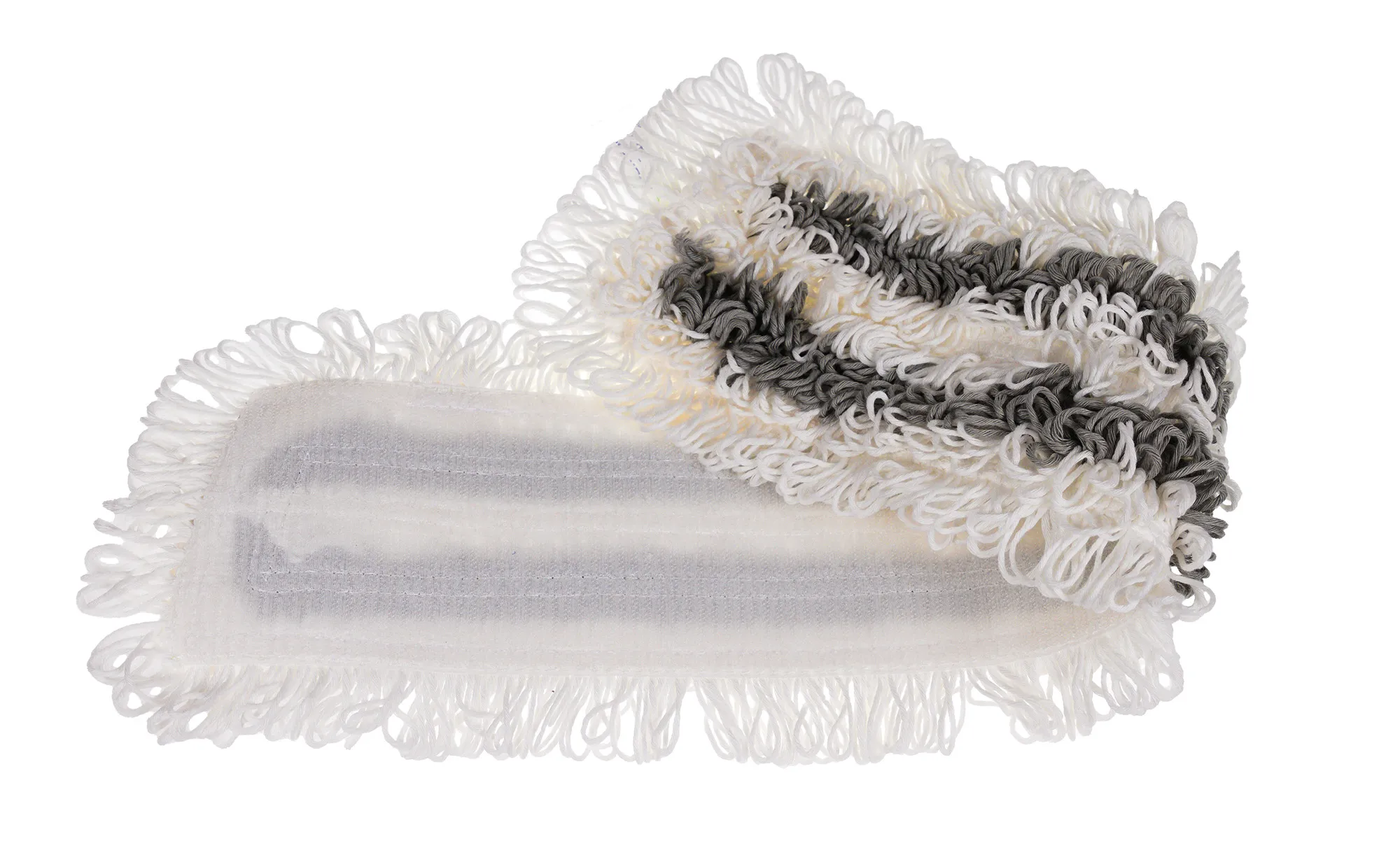 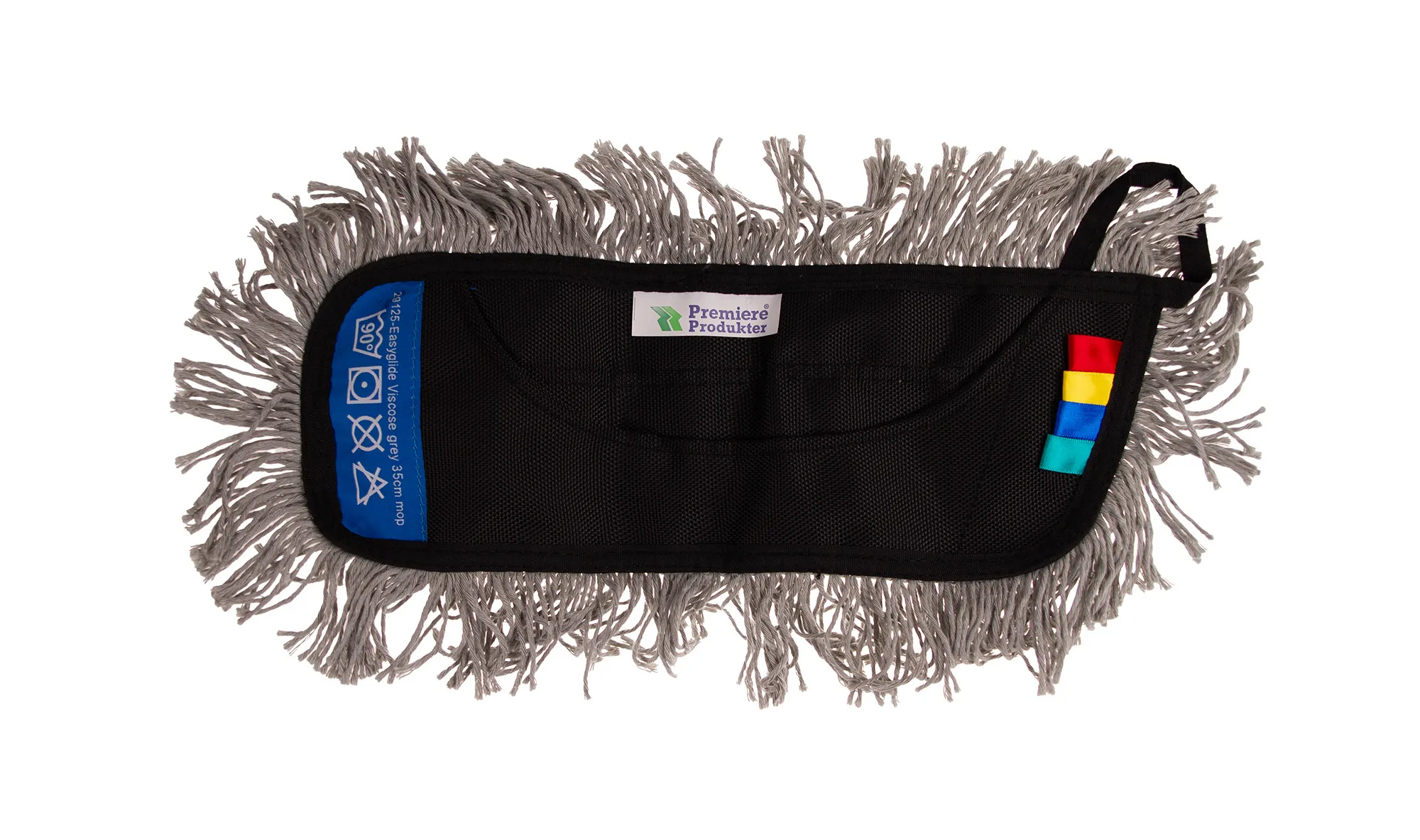 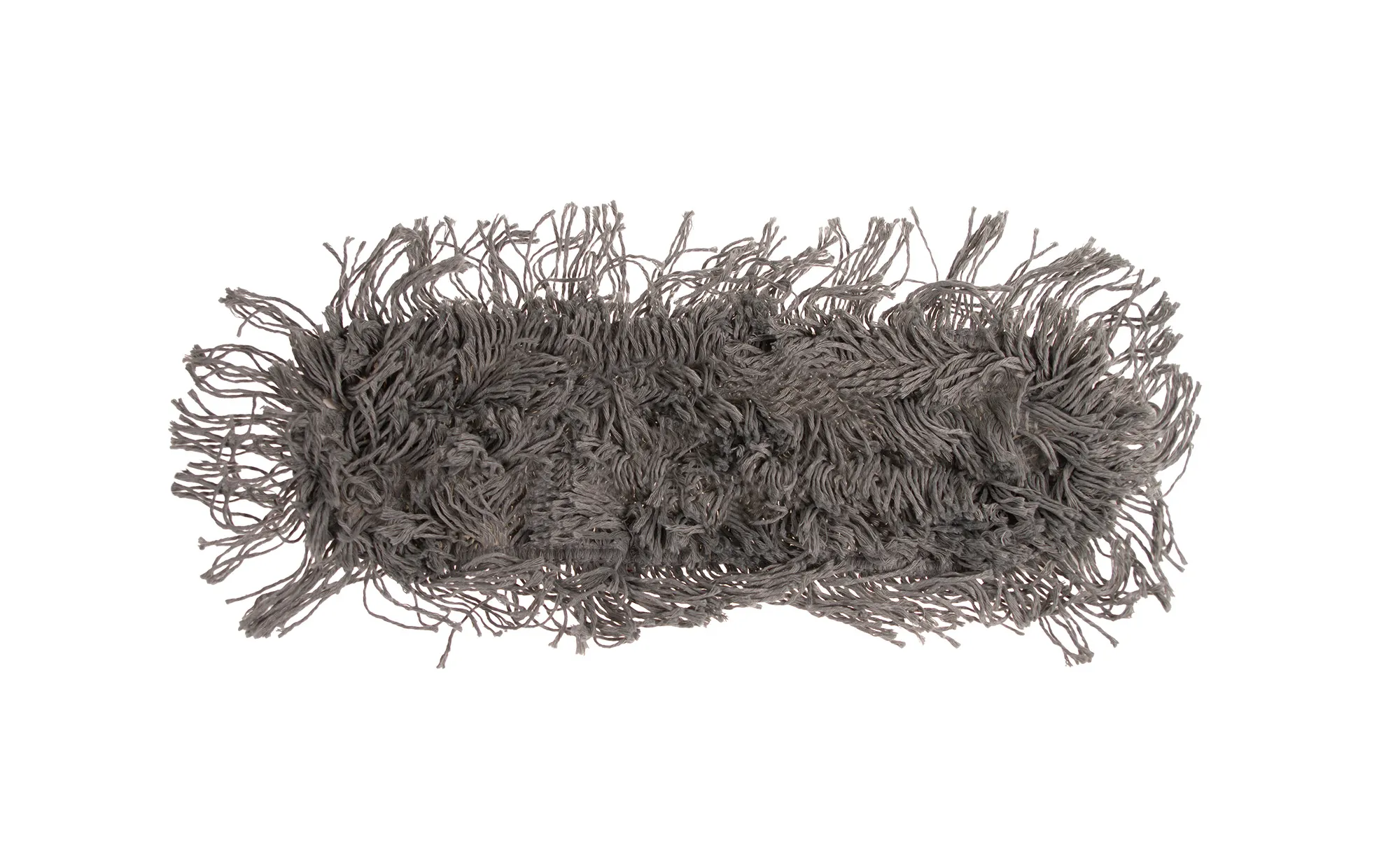 29008
PreSmart Easyglide  mopp 60 cm m/borrelås
29057
PreSmart Easyglide mopp40cm m/lomme
29108
PreSmart EasyGlide Swep mopp 50cm
29125
PreSmart EasyGlide Swep mopp 35cm
29037
PreSmart Mopp 60 cm m/borrelås
29036PreSmart Mopp 40 cm m/borrelås
20XX
Tittel på salgspresentasjon
10
Inventarmopp og Klut
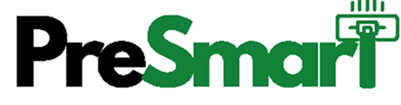 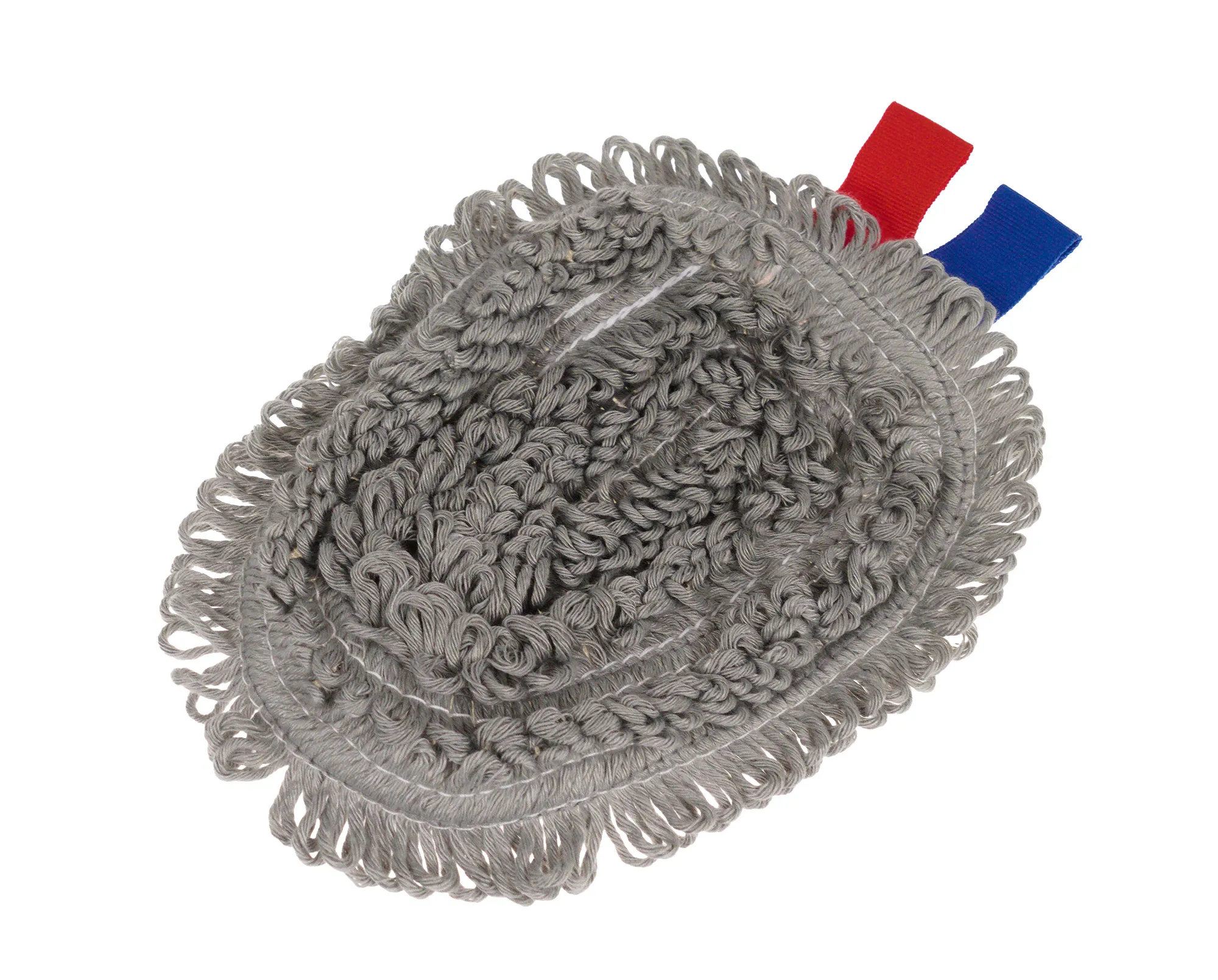 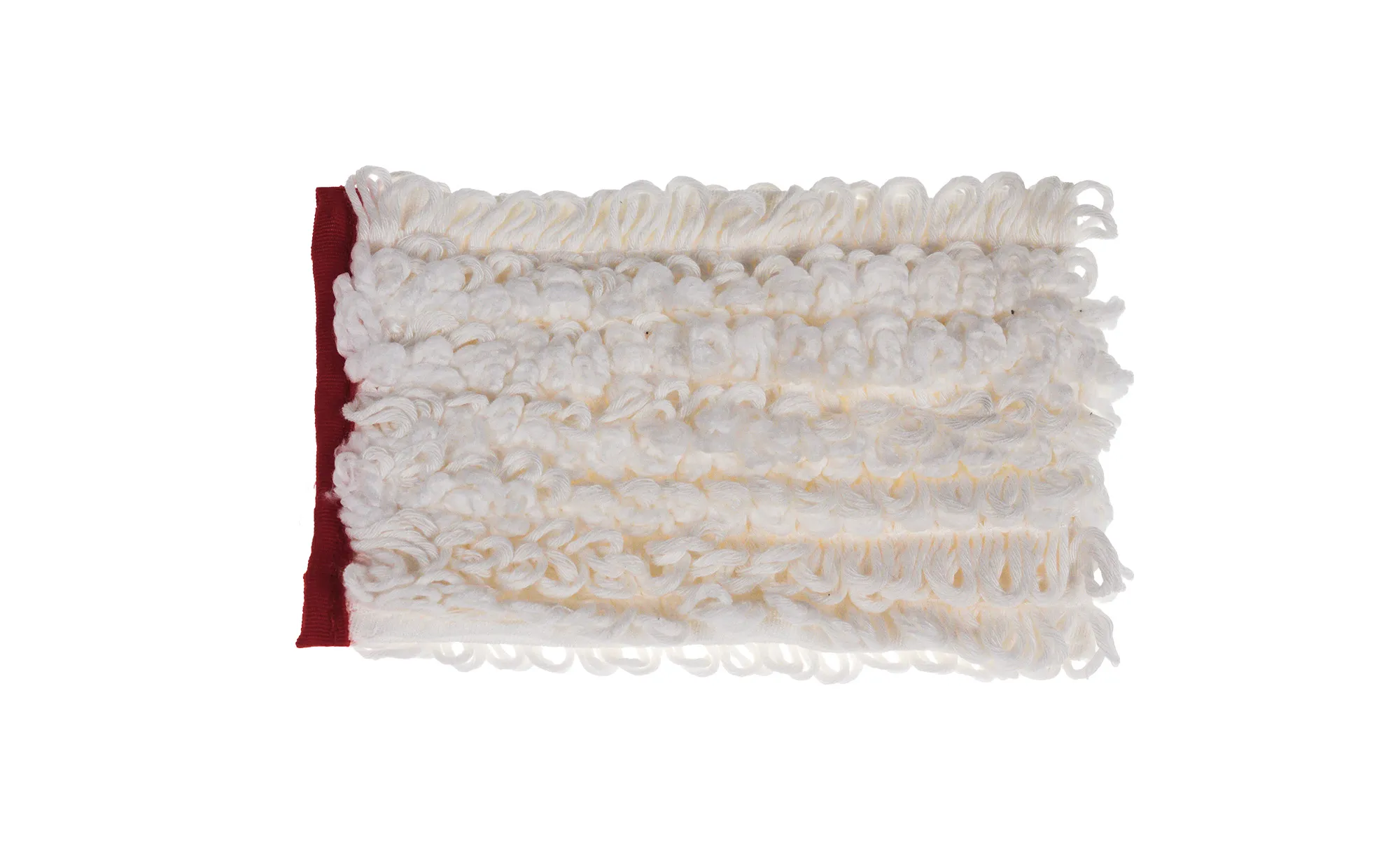 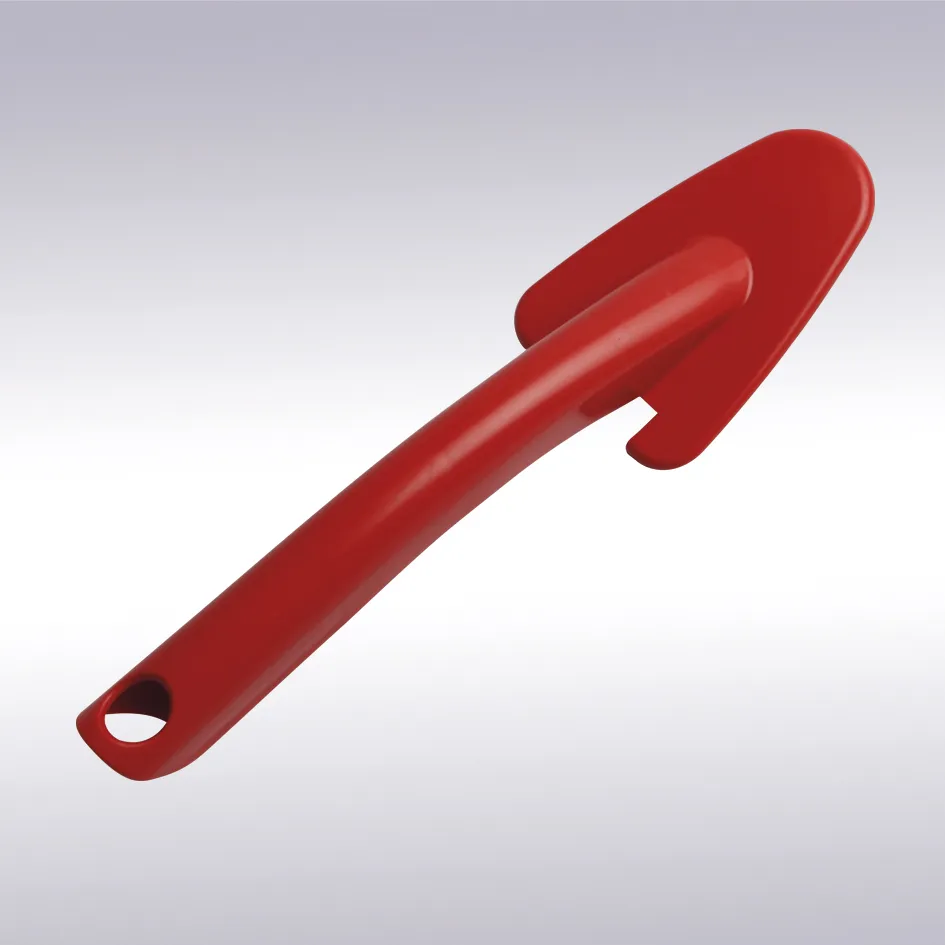 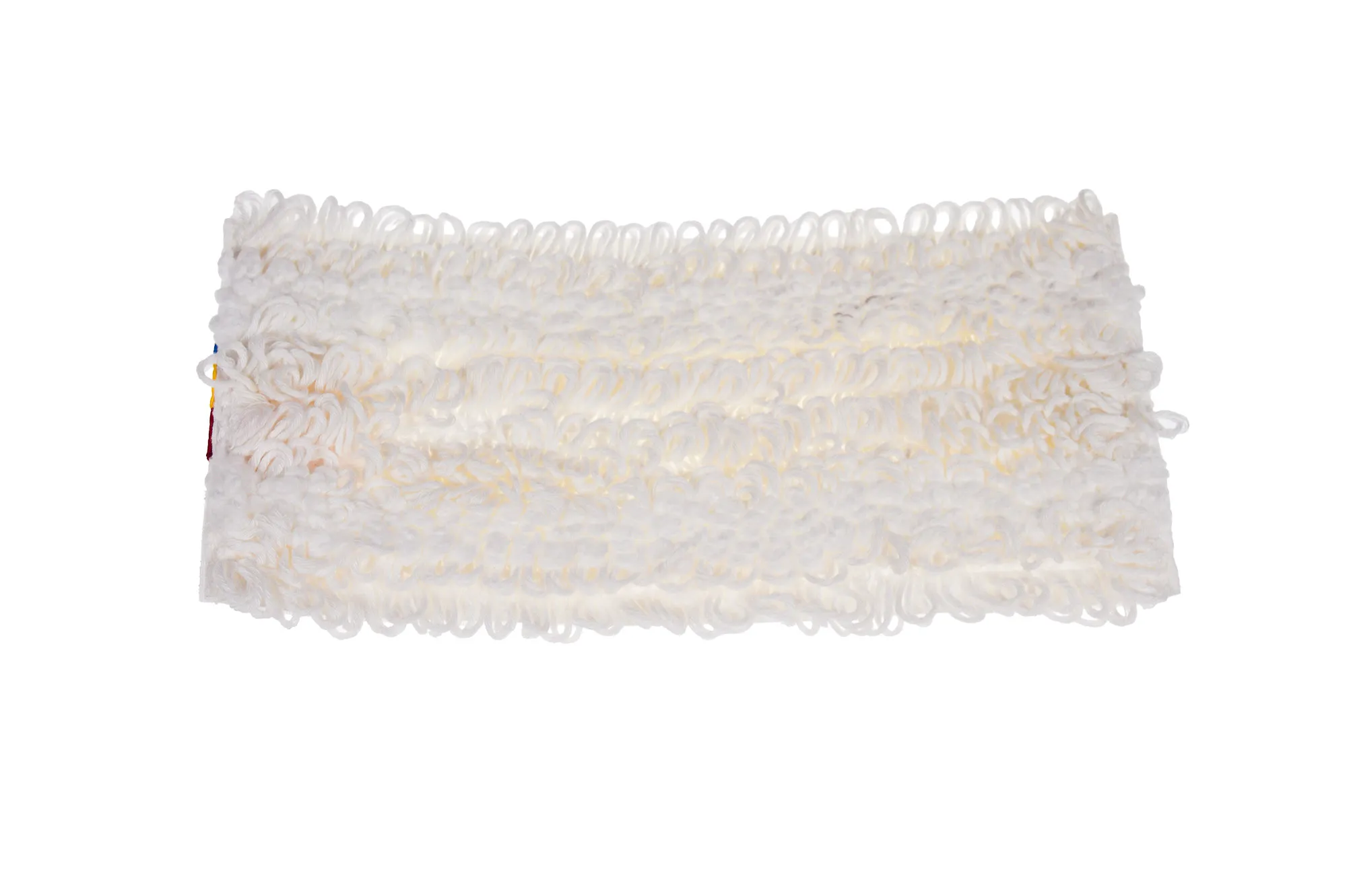 29068
PreSmart trekant klut
29052
PreSmart Trekant klutholder sanitær Rød29053
PreSmart Trekant klutholder Inventar Blå
29023
PreSmart Glass & inventarmopp 28 cm m/borrelås
29067
PreSmart Klut
20XX
Tittel på salgspresentasjon
11
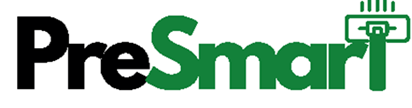 PreS   mart - En Fremtid for Bærekraftig Rengjøring
PreSmart Mopper og Kluter :– vår løsning for profesjonell rengjøring som er både effektiv og bærekraftig. Gjennom ansvarlig produksjon og smart design bidrar vi til en grønnere fremtid og støtter flere av FNs bærekraftsmål.
20XX
Tittel på salgspresentasjon
12